General MicrobiologyDiagnosis of Viral Infections2021-2022
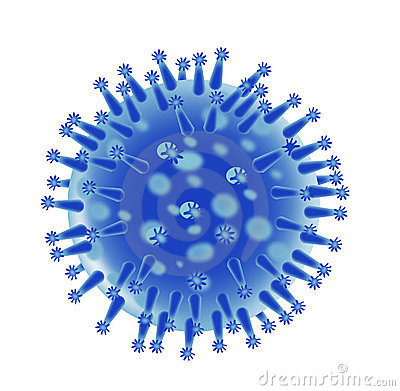 Dr. Mohammad Odaibat
Department of Microbiology and Pathology 
Faculty of Medicine, Mutah University
Diagnosis of viral infections
Clinical signs.

2. Virus detection:
Direct examinations.
Indirect examinations.
Diagnostics of viral diseases
Virus detection
Direct examination:
Diagnostics of viral diseases
Virus detection
2. Indirect examination:
3.
Diagnostics of viral diseases
Direct methods
Serology 
Most used lab method
Detection of antigen
Newer Techniques
Classical Techniques
Complement fixation tests (CFT)
Immunofluorescence techniques (IF)
Neutralization tests
Radioimmunoassay (RIA).
Sandwich Enzyme linked immunosorbent assay (ELISA).
Particle agglutination.
Western Blot (WB).
Immunofluorescence techniques (IF)
Indirect immunofluorescence
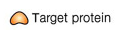 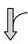 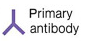 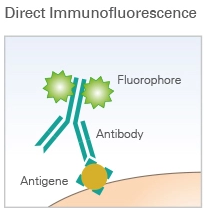 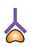 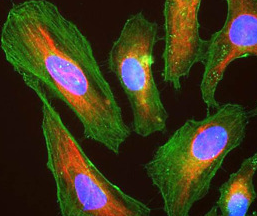 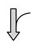 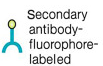 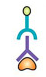 Fluorophore
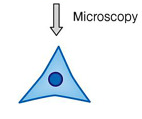 96 well plate
Diagnostics of viral diseases
Direct methods
Serology
Enzyme Linked Immunosorbent Assay (ELISA).
96 well plate
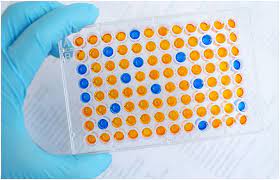 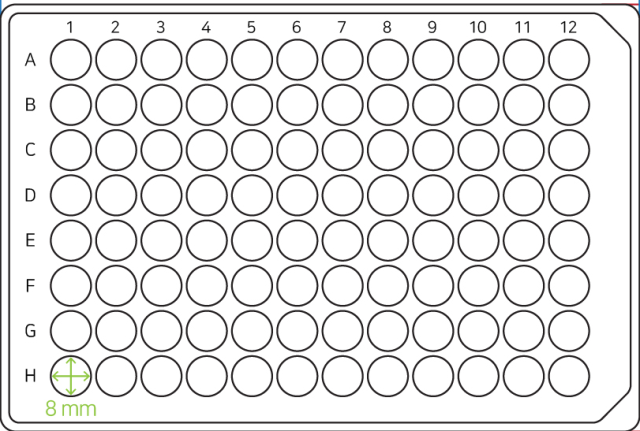 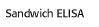 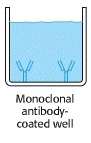 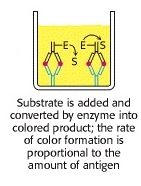 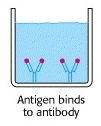 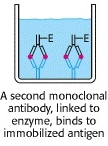 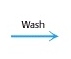 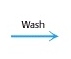 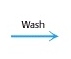 Complement fixation test
Procedure
Looking for antigens
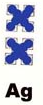 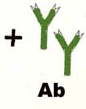 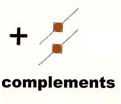 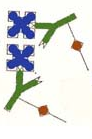 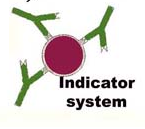 No hemolysis
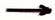 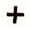 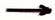 Ab , complement, and sRBCs are externally added
Positive results
Patient serum
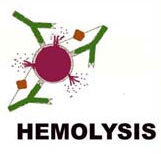 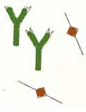 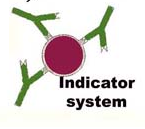 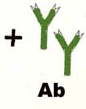 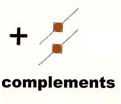 No 
antigen
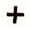 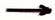 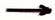 Patient serum
Negative results
Complement fixation test
No hemolysis
Hemolysis
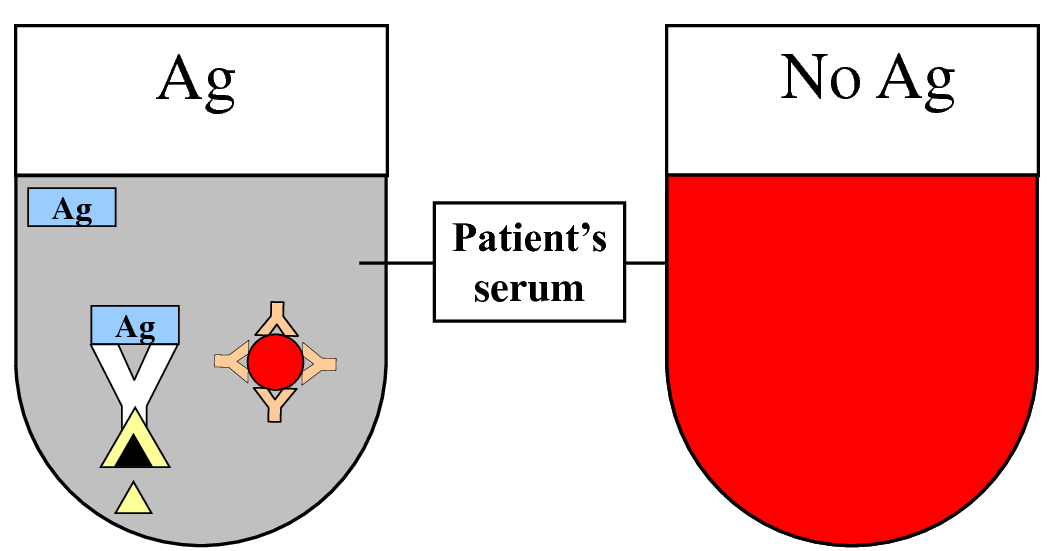 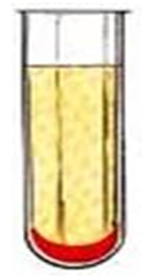 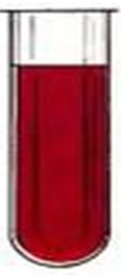 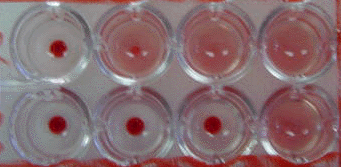 _
_
_
+
_
+
+
+
Diagnostics of viral diseases
Electronmicrographs
Direct methods
Electron Microscopy
106 virus particles per ml required for visualization.
50,000 - 60,000 magnification normally used.
Viruses may be detected in the following specimens.
Faeces: Rotavirus, Adenovirus, Norwalk like viruses, Astrovirus, Calicivirus
Vesicle Fluid: HSV, VZV
Skin scrapings: papillomavirus, molluscum contagiosum
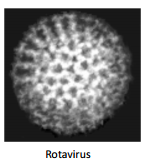 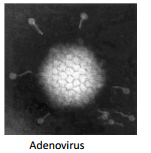 Diagnostics of viral diseases
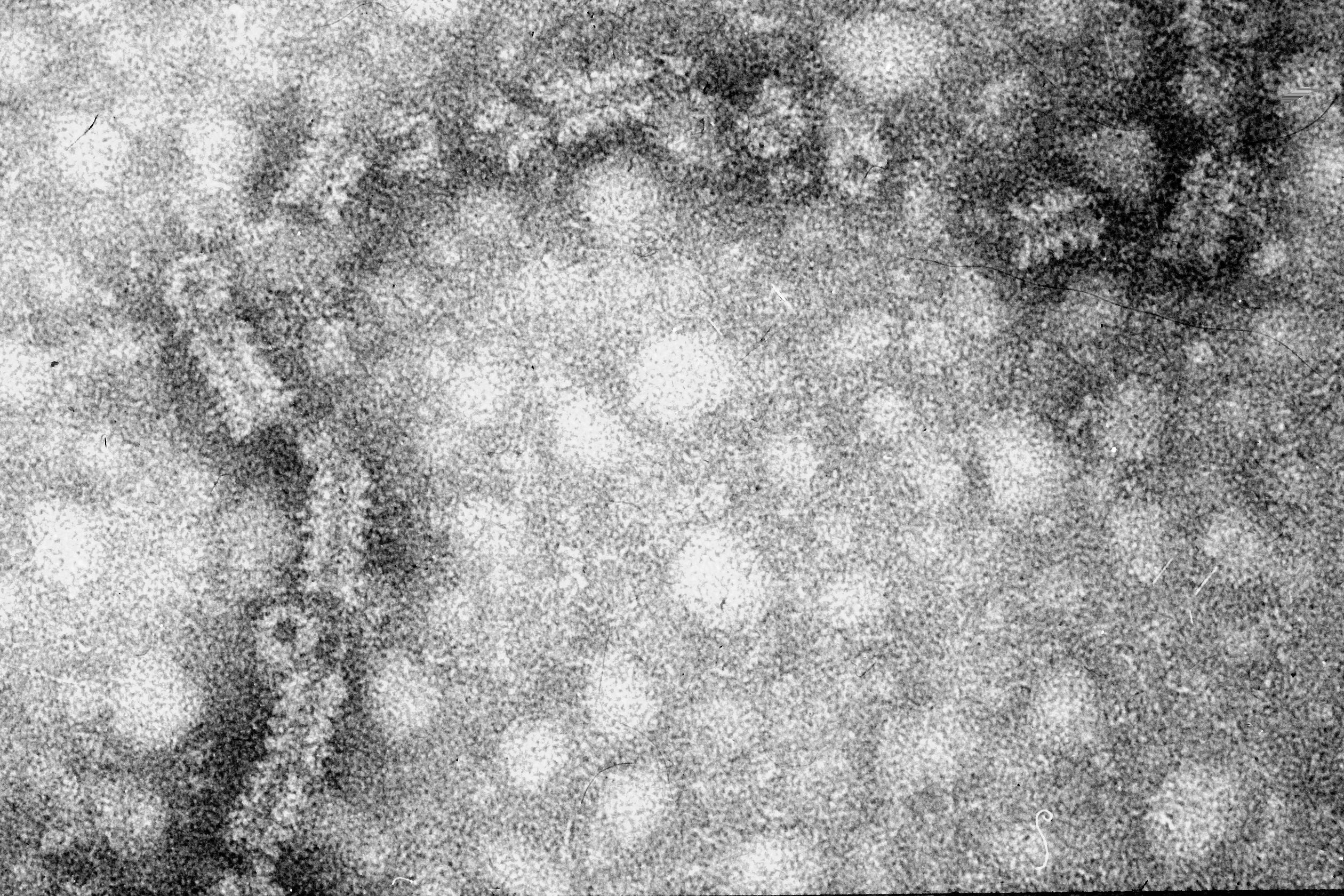 Direct methods
Electron Microscopy
Problems with Electron Microscopy
• Expensive equipment
• Expensive maintenance
• Require experienced observer
Cylindrical (Mumps virus )
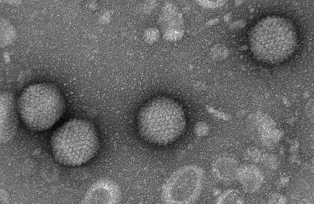 Icosahedral (poliovirus)
Diagnostics of viral diseases
Direct methods
Molecular Methods
Methods based on the detection of viral genome.
By Polymerase Chain Reaction  (PCR)
However in practice, although the use of these methods is indeed increasing, the role played by molecular methods in a routine diagnostic virus laboratory is still small compared to conventional methods.
Advantages of PCR:
Extremely high sensitivity, may detect down to one viral genome per sample volume.
Easy to set up.
Fast turnaround time
Disadvantages of PCR
– Extremely liable to contamination.
– High degree of operator skill required.
– Not easy to set up a quantitative assay.
Diagnostics of viral diseases
Virus detection
2. Indirect examination:
3.
Diagnostics of viral diseases
Indirect methods
Cell Culture
Are used for virus isolation. However, they are very expensive and it is often difficult to obtain a reliable supply. 
Problems with cell culture
Long period (up to 4 weeks) required for result.
Often very poor sensitivity, sensitivity depends on a
large extent on the condition of the specimen.
Susceptible to bacterial contamination.
Susceptible to toxic substances which may be present in
the specimen.
Hemadsorption
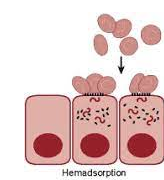 To detect the presence of certain viruses, the hemadsorption test is commonly used. 
Influenza and parainfluenza viruses express a viral hemagglutinin on the surface of infected cells. 
By the hemadsorption test, the culture medium is removed and replaced with a 0.5% dilute solution of guinea-pig red blood cells.
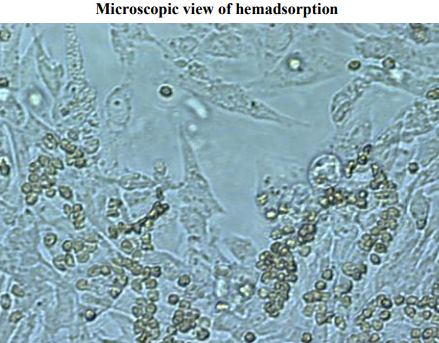 Culture
 cell
Hemadsorption inhibition
Patient serum with suspected Influenza infection
Red Blood Cells
Cultured cells
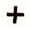 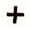 =
=
Positive infection
No hemadsorption
Adsorbed RBCs on the culture cell
Diagnostics of viral diseases
Indirect methods
Serology 
Detection of antibodies against the virus.
Criteria for diagnosing primary infection
• 4 fold or more increase in titer of IgG or total antibody between
acute and convalescent sera
• Presence of IgM
• Seroconversion
Criteria for diagnosing reinfection
• fold or more increase in titer of IgG or total antibody between acute and convalescent sera
• Absence or slight increase in IgM
Diagnostics of viral diseases
Serology
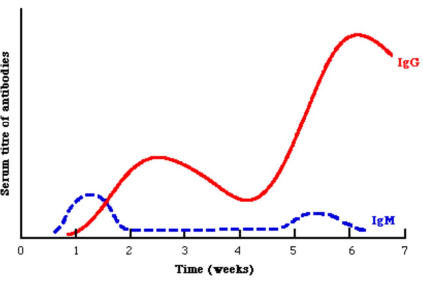 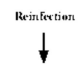 Note that during reinfection, IgM may be absent or present at a low level transiently
96 well plate
Diagnostics of viral diseases
Indirect methods
Serology
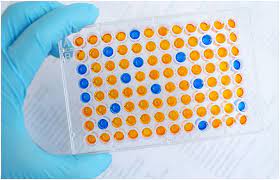 Direct ELISA
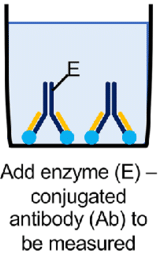 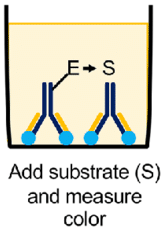 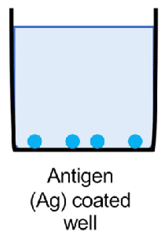 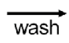 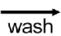 Indirect ELISA
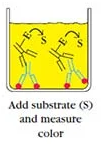 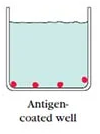 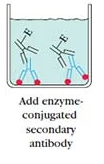 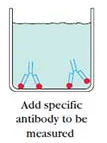 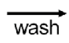 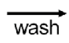 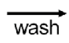 Haemagglutination inhibition test
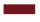 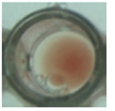 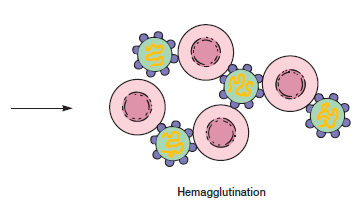 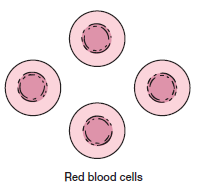 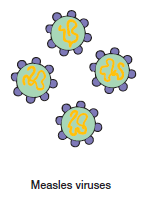 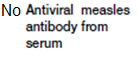 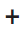 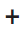 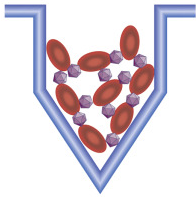 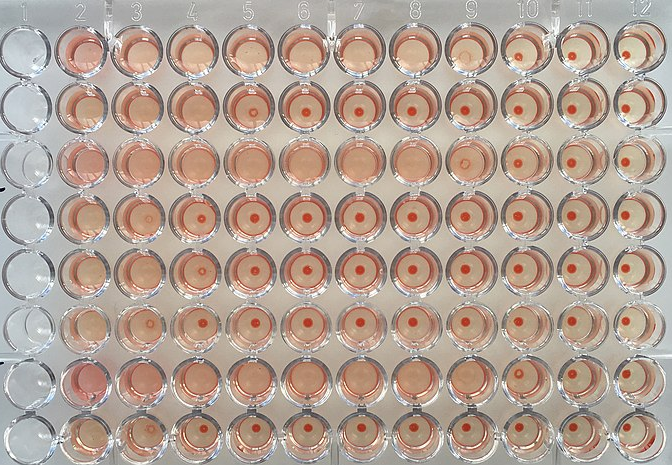 Haemagglutination inhibition test
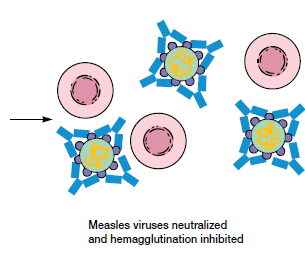 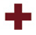 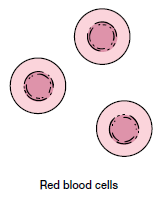 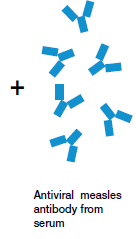 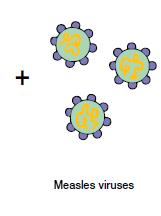 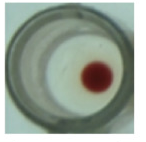 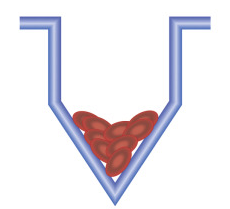 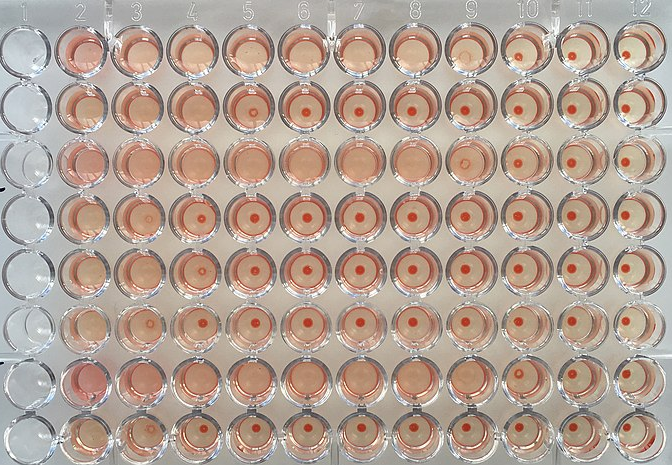 Diagnostics of viral diseases
Indirect methods
Serology
Problems with Serology:
Long period of time required for diagnosis for paired acute and convalescent sera.
Mild local infections such may not produce a detectable Abs.
Immunocompromised patients often give a reduced or absent Abs.
Patients with infectious mononucleosis and those with connective tissue diseases such as SLE may react non-specifically giving a false positive result.
Patients given blood or blood products may give a false positive result due to the transfer of antibody